Cái mình
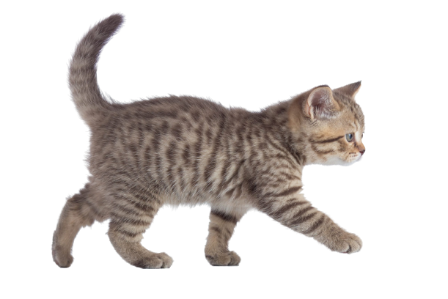 Cái đầu
Cái đuôi
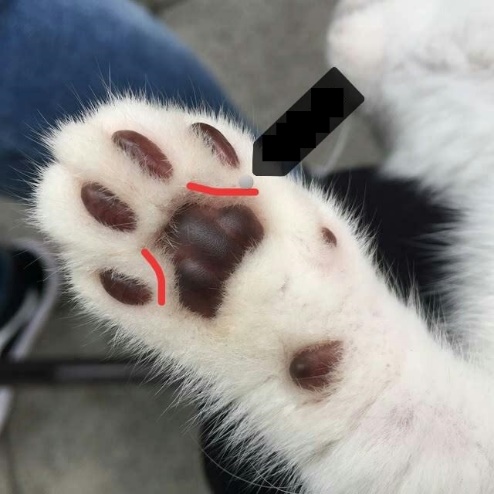 Cái chân
1
4
2
3
Đệm chân
Cái tai
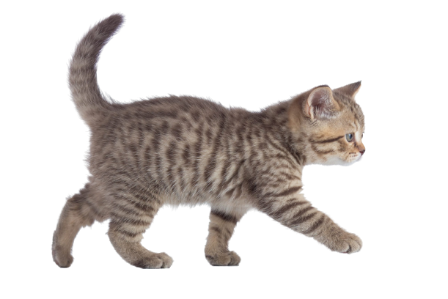 Cái đầu
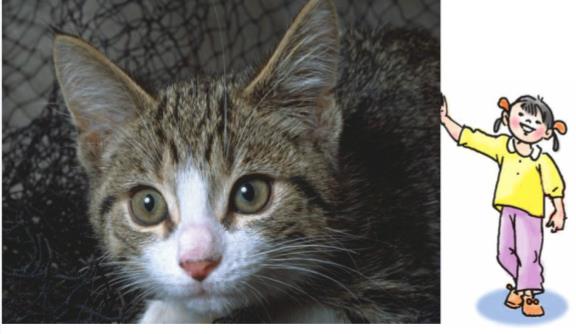 Cái mắt
Cái mũi
Cái miệng
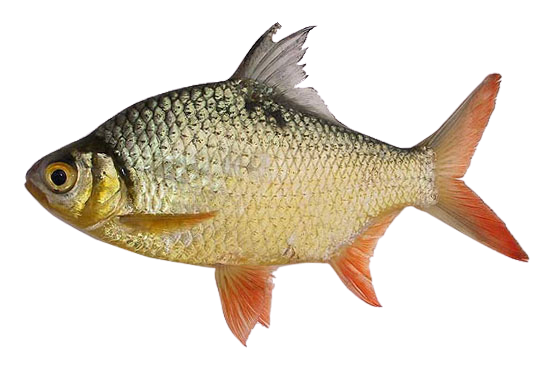 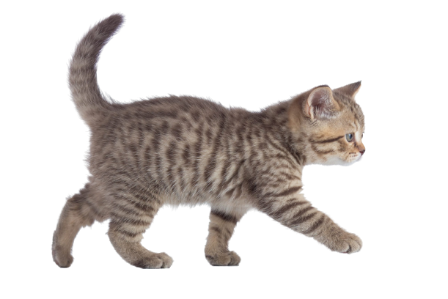 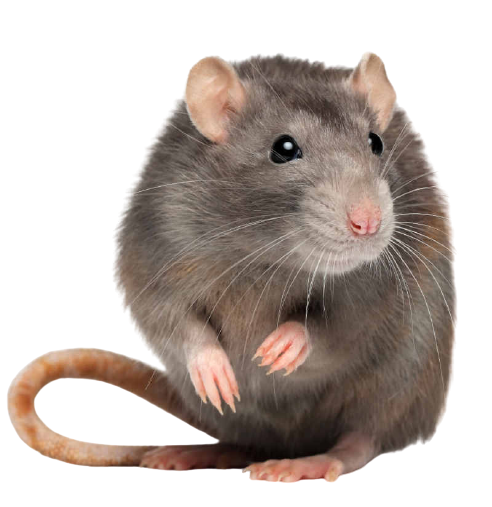 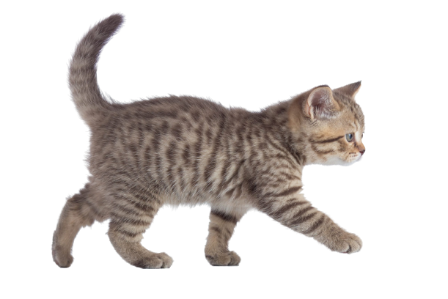 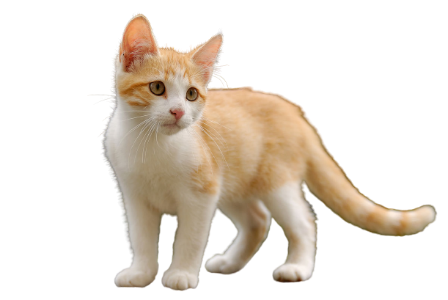 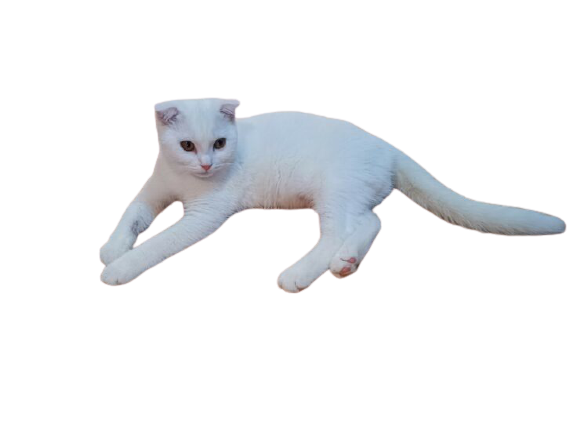 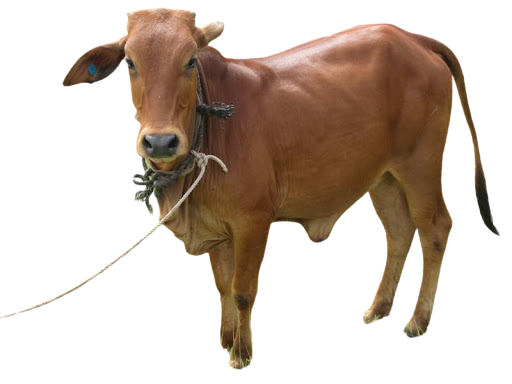 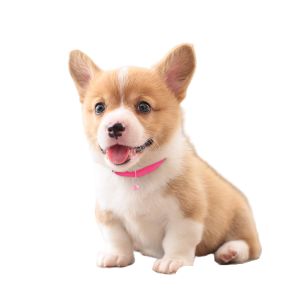 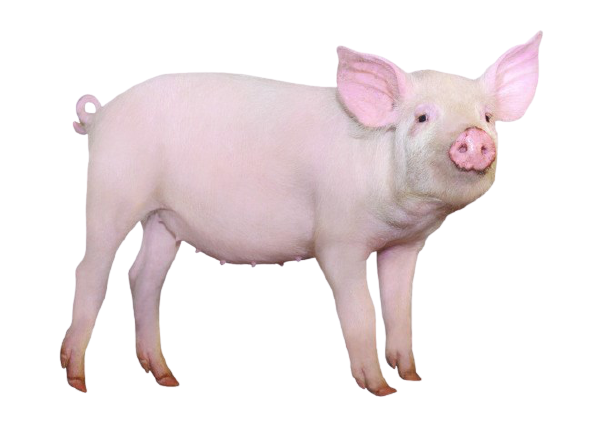 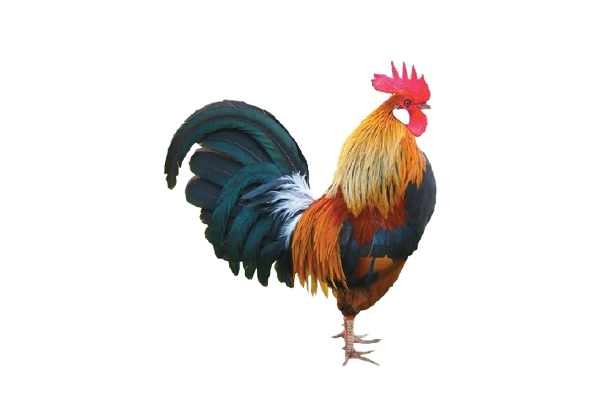 Trò chơi 1: 
Tìm bộ phận còn thiếu.
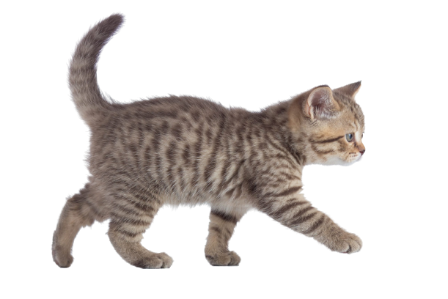 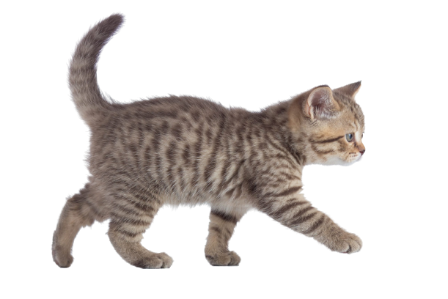 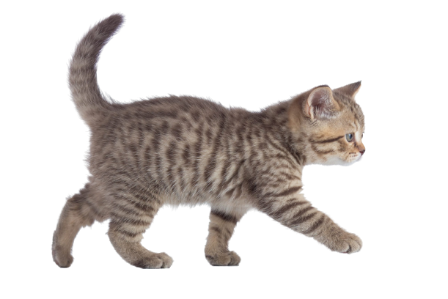 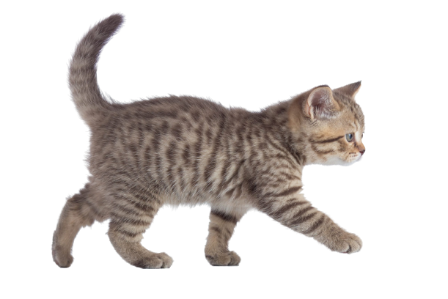 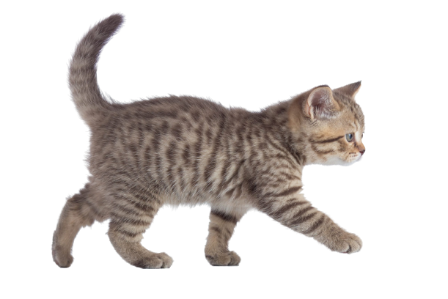 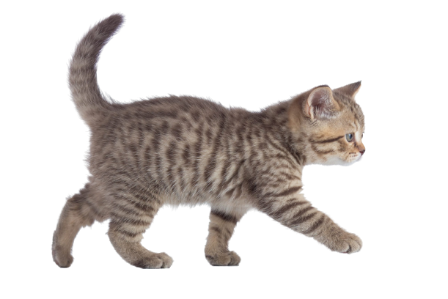 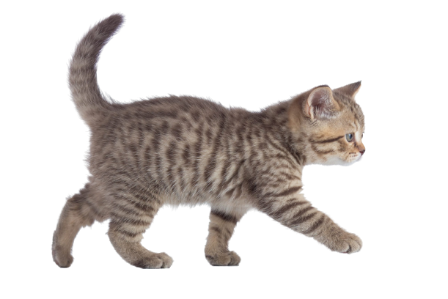 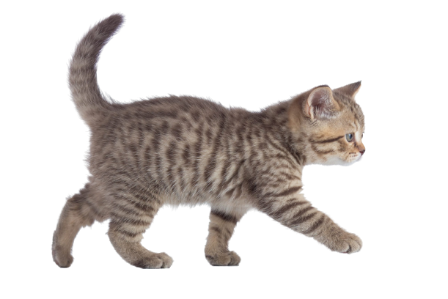 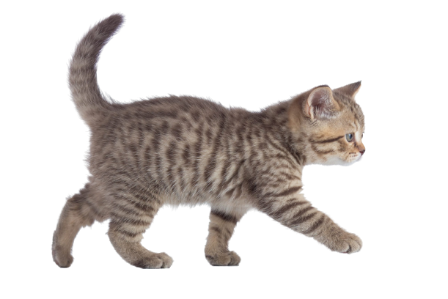 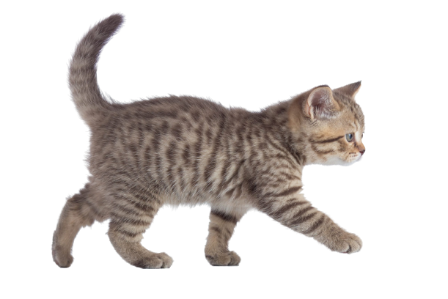 Trò chơi 2: 
Tìm bóng con vật.
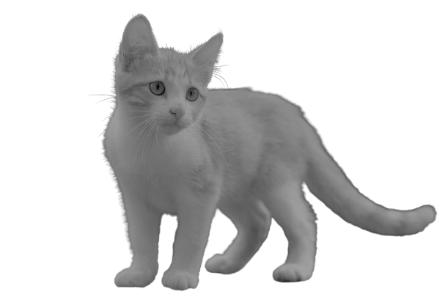 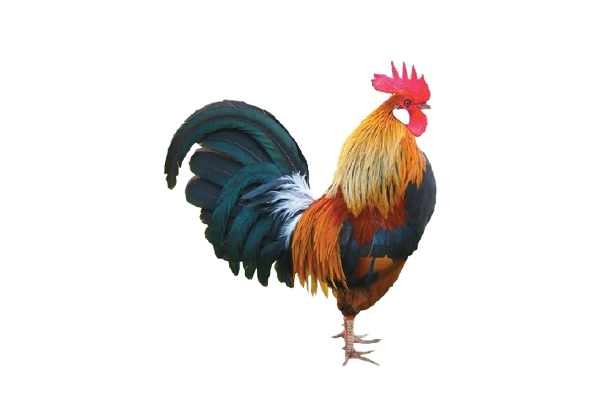 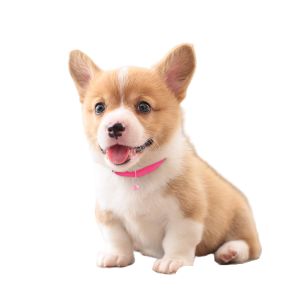 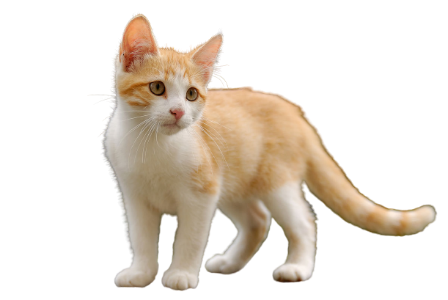 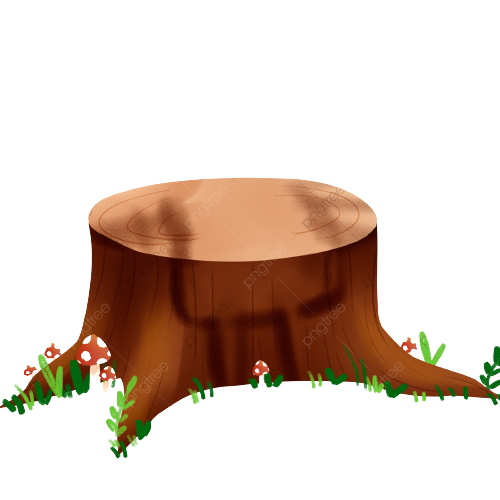 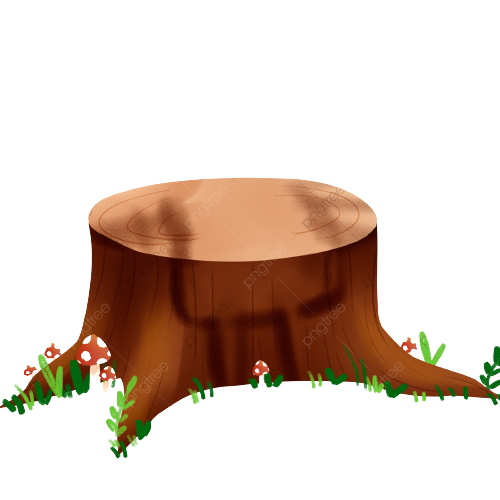 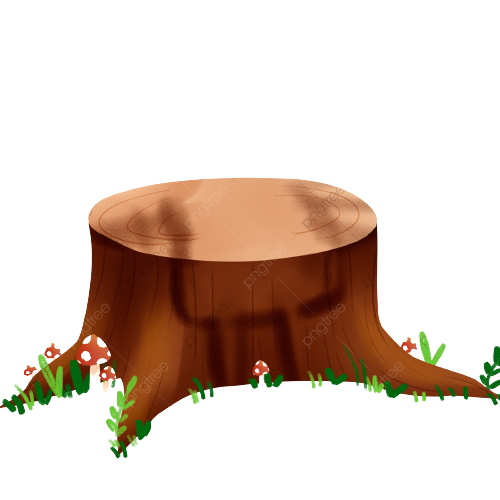